Fig. 1 (a) A healthy participant having her finger stretched using MIRAGE; examples of arthritic hands after being ...
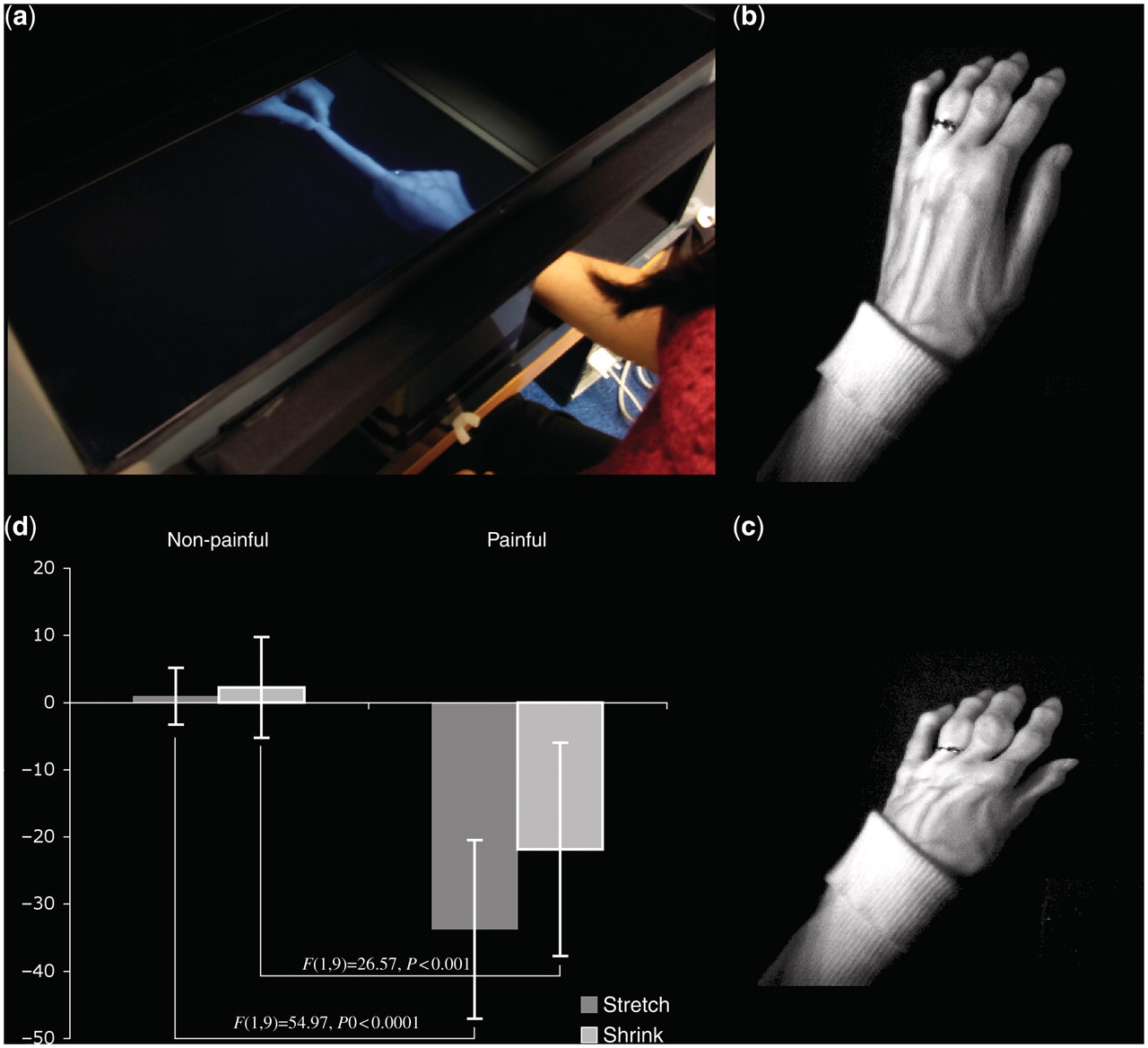 Rheumatology (Oxford), Volume 50, Issue 12, December 2011, Pages 2314–2315, https://doi.org/10.1093/rheumatology/ker104
The content of this slide may be subject to copyright: please see the slide notes for details.
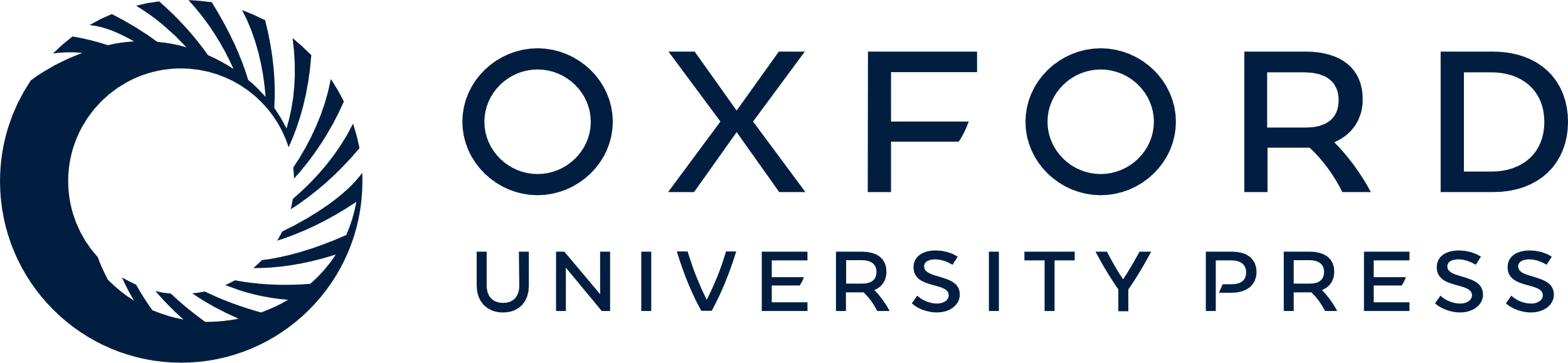 [Speaker Notes: Fig. 1 (a) A healthy participant having her finger stretched using MIRAGE; examples of arthritic hands after being stretched (b) and shrunk (c) and (d) the percentage pain reduction after manipulation for painful and non-painful body parts. A direct comparison between painful and non-painful areas was only possible in a subset of participants (n = 10) due to many having multiple painful sites covering the hand from the fingers to the wrist.


Unless provided in the caption above, the following copyright applies to the content of this slide: © The Author(s) 2011. Published by Oxford University Press on behalf of The British Society for Rheumatology.This is an Open Access article distributed under the terms of the Creative Commons Attribution Non-Commercial License (http://creativecommons.org/licenses/by-nc/2.5), which permits unrestricted non-commercial use, distribution, and reproduction in any medium, provided the original work is properly cited.]